Lane and Vehicle Detection
A Synergistic Approach

Wenxin Peng
Structure
Lane and vehicle detection, localization and tracking
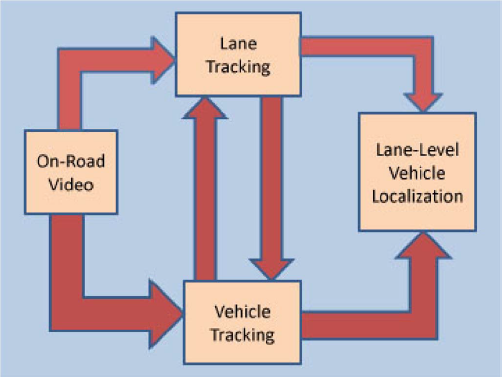 Structure
Reduce false positive results
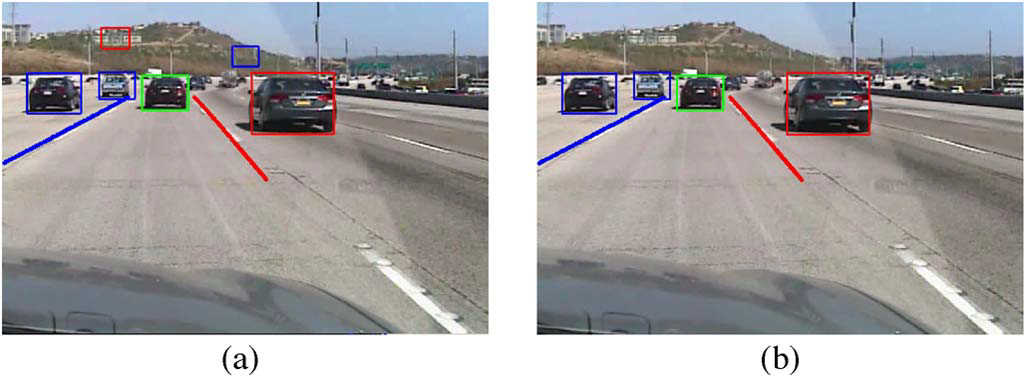 Provide more information
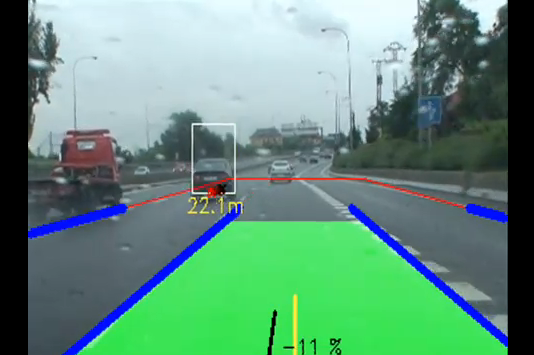 Lane Detection
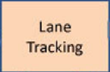 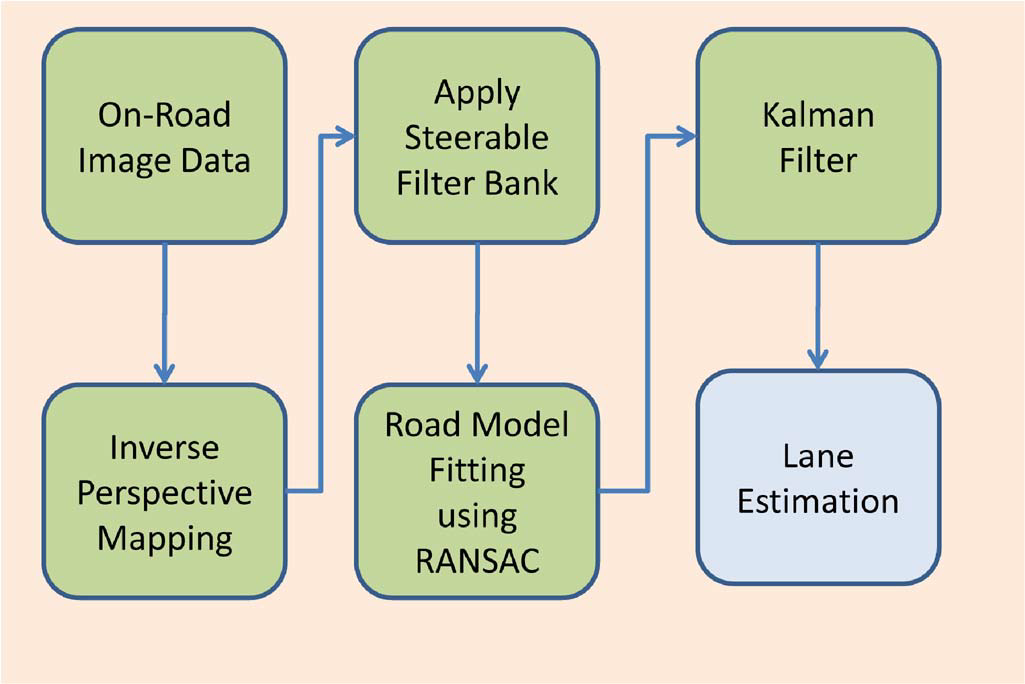 IPM – Inverse Perspective Mapping
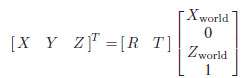 World to camera transformation
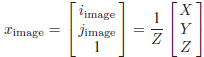 Z-direction Normalization
Parallel projection
IPM – Inverse Perspective Mapping
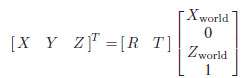 Y’
Z
Y
eye
Z’
PN
X
P
X’
P
IPM – Inverse Perspective Mapping
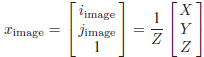 Y’
Z
Y
ptEye
Z’
Camera  space
ptAt
X’
X
World  space
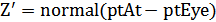 IPM – Inverse Perspective Mapping
Lane：http://www.youtube.com/watch?v=v3mbr-qHBKI&NR=1&feature=endscreen
Steerable Filter
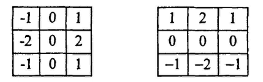 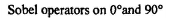 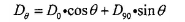 Steerable Filter
Gaussian:
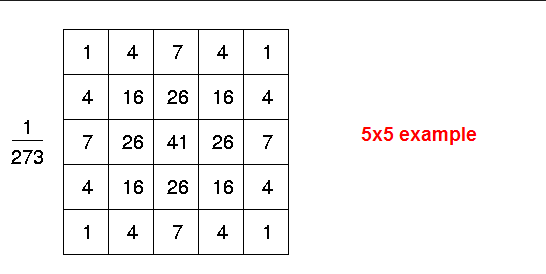 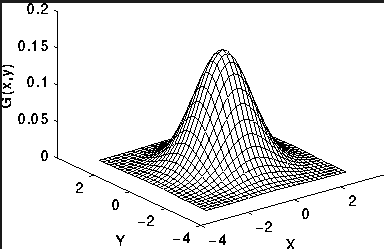 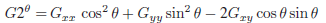 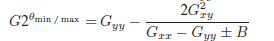 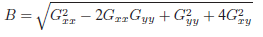 RANSAC-Random sample consensus
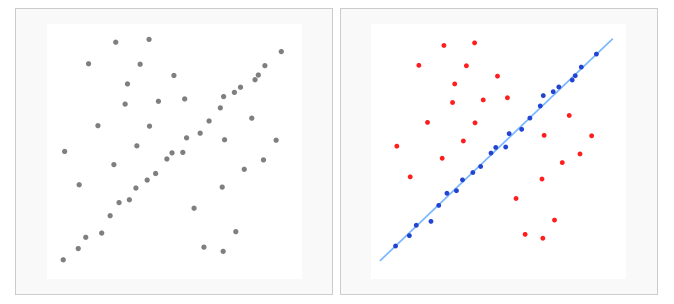 RANSAC-Random sample consensus
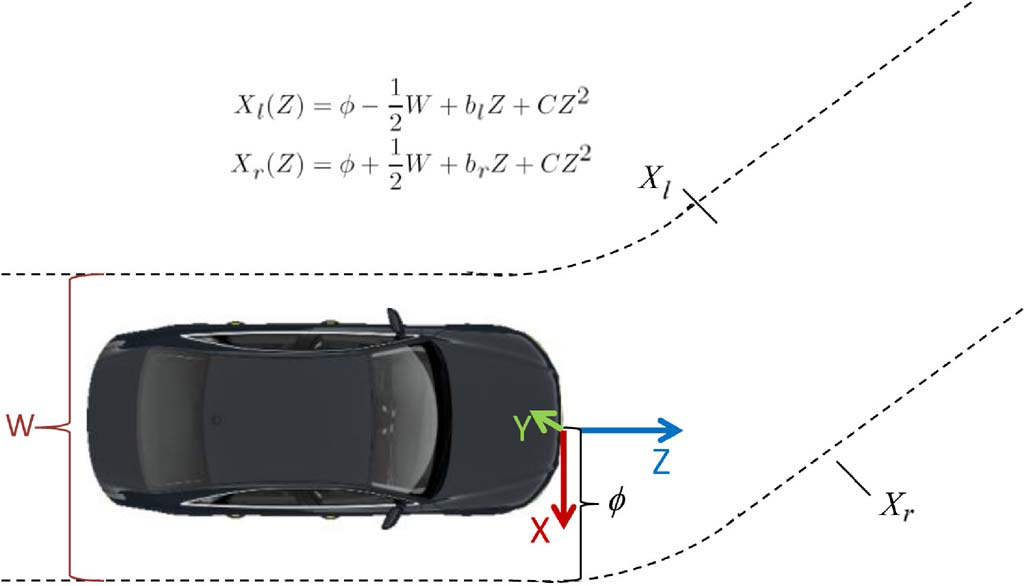 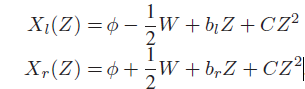 Kalman Filter
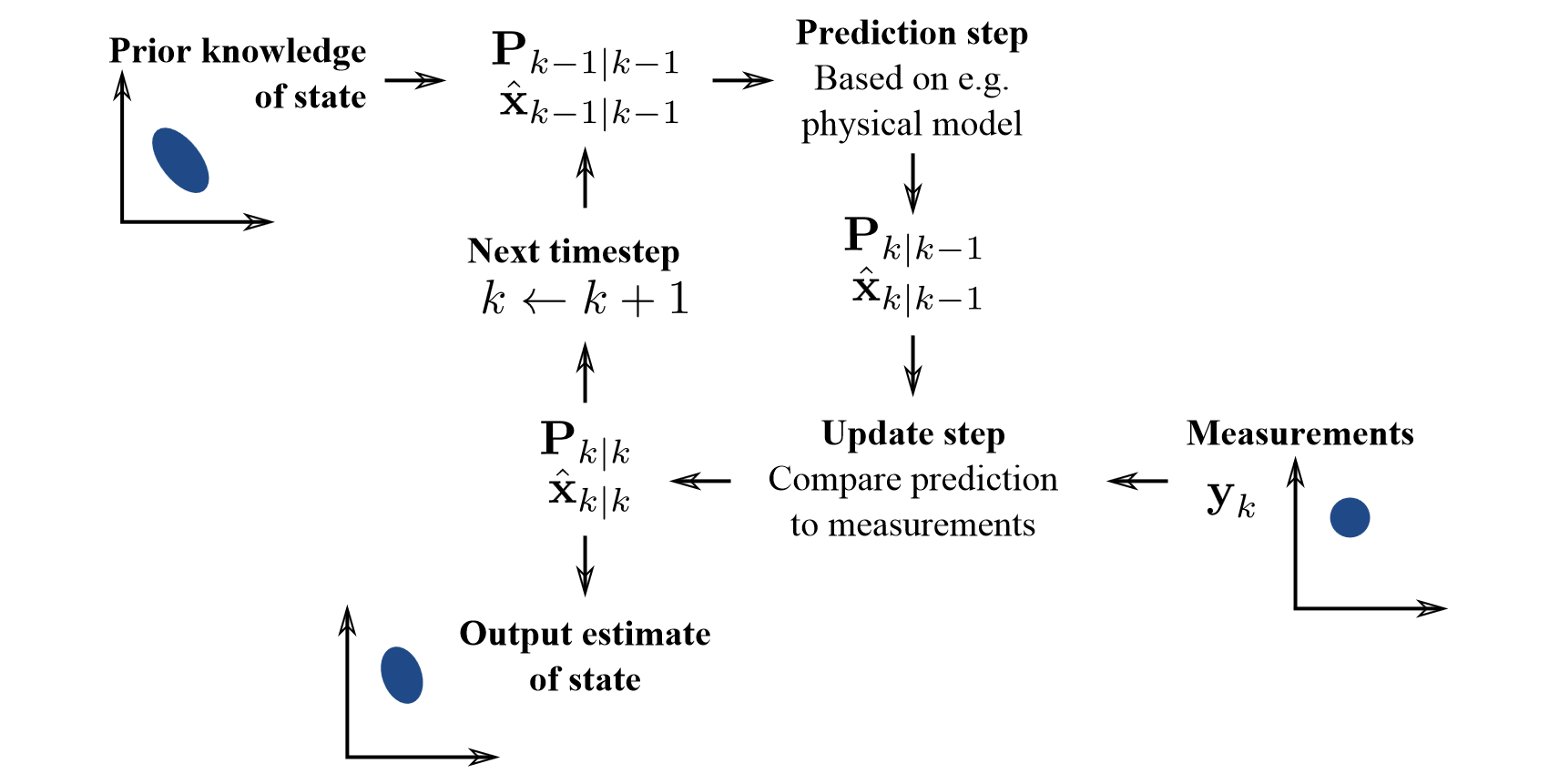 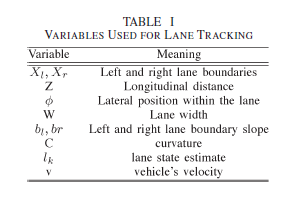 Kalman Filter
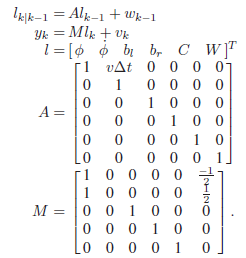 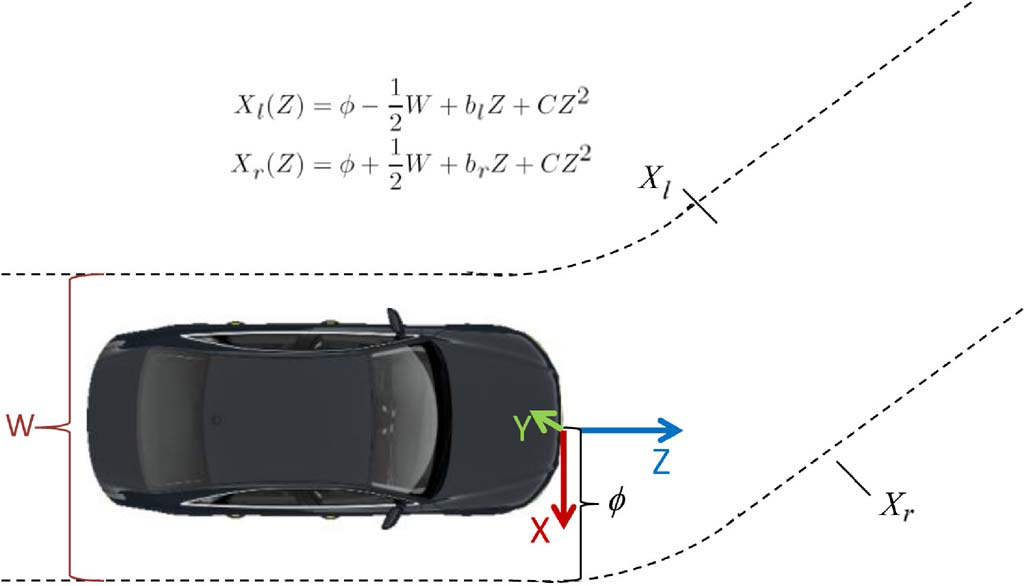 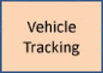 Car Detection
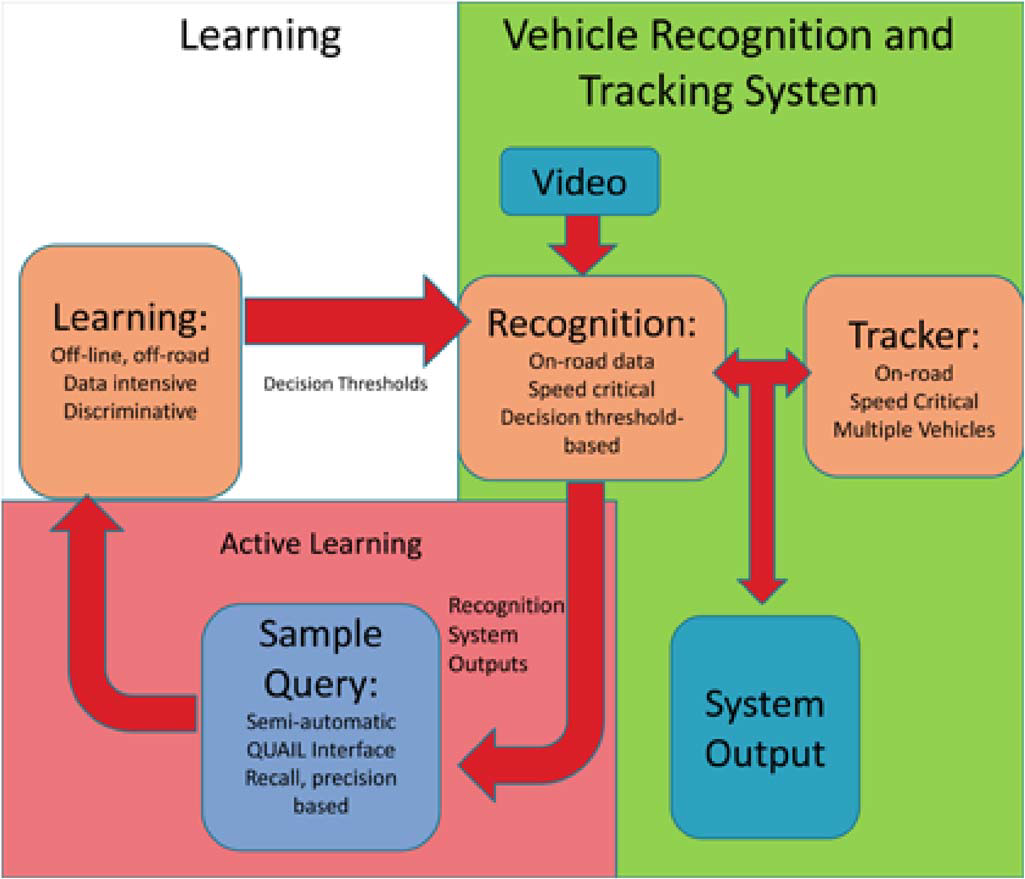 Car Detection
Active learning
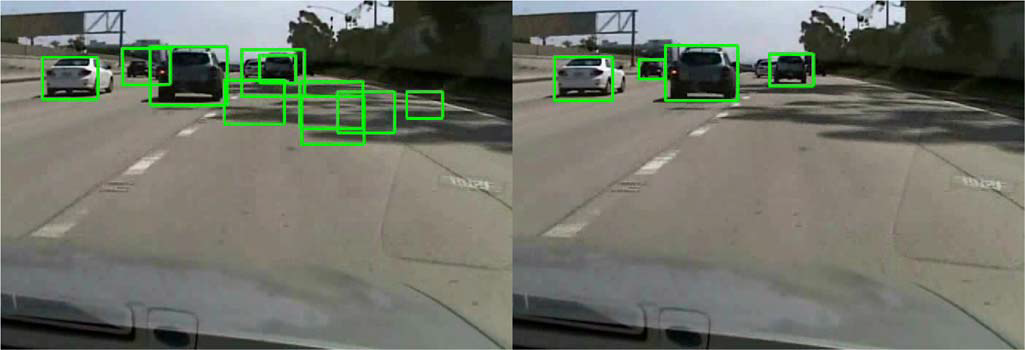 Particle Filter
Sequencial Monte Carlo
Tracking
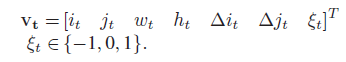 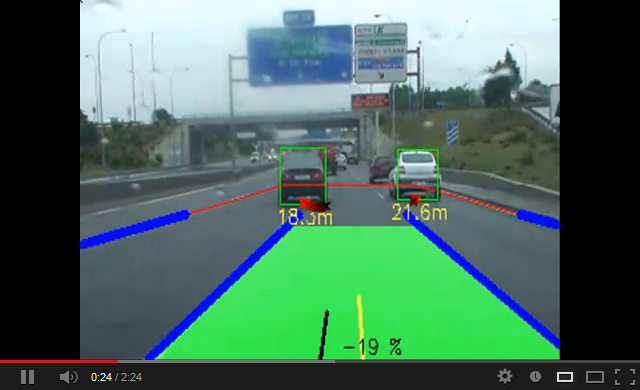 Results
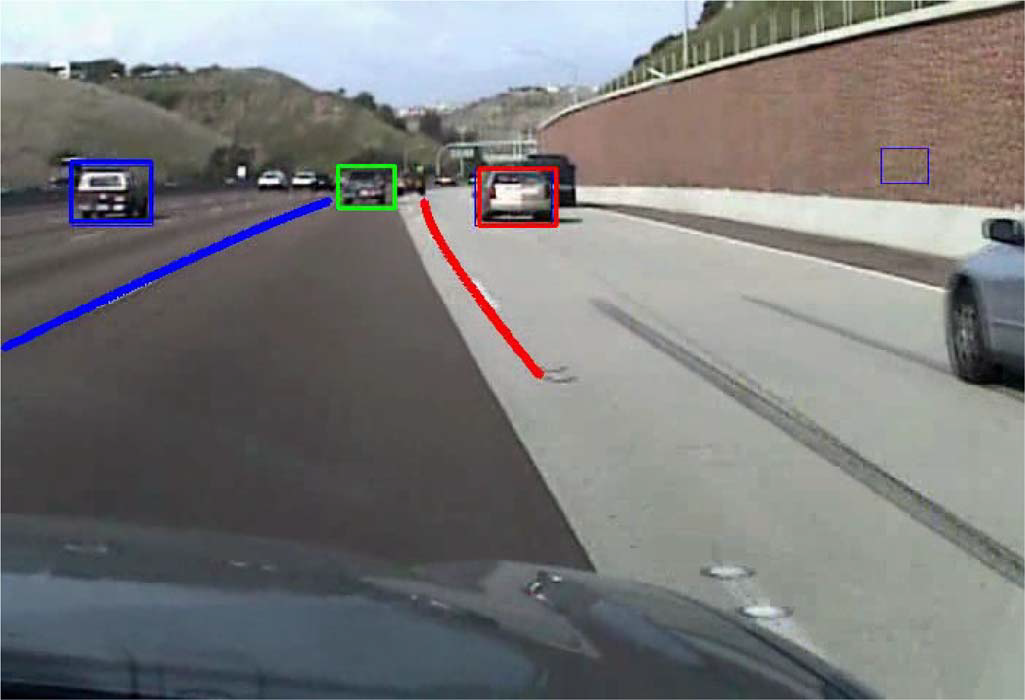 Typical performance of integrated lane and vehicle tracking on highway
with dense traffic. Tracked vehicles in the ego-lane are marked green. To
the left of the ego-lane, tracked vehicles are marked blue. To the right of the
ego-lane, tracked vehicles are marked red. Note the curvature estimation.
Results
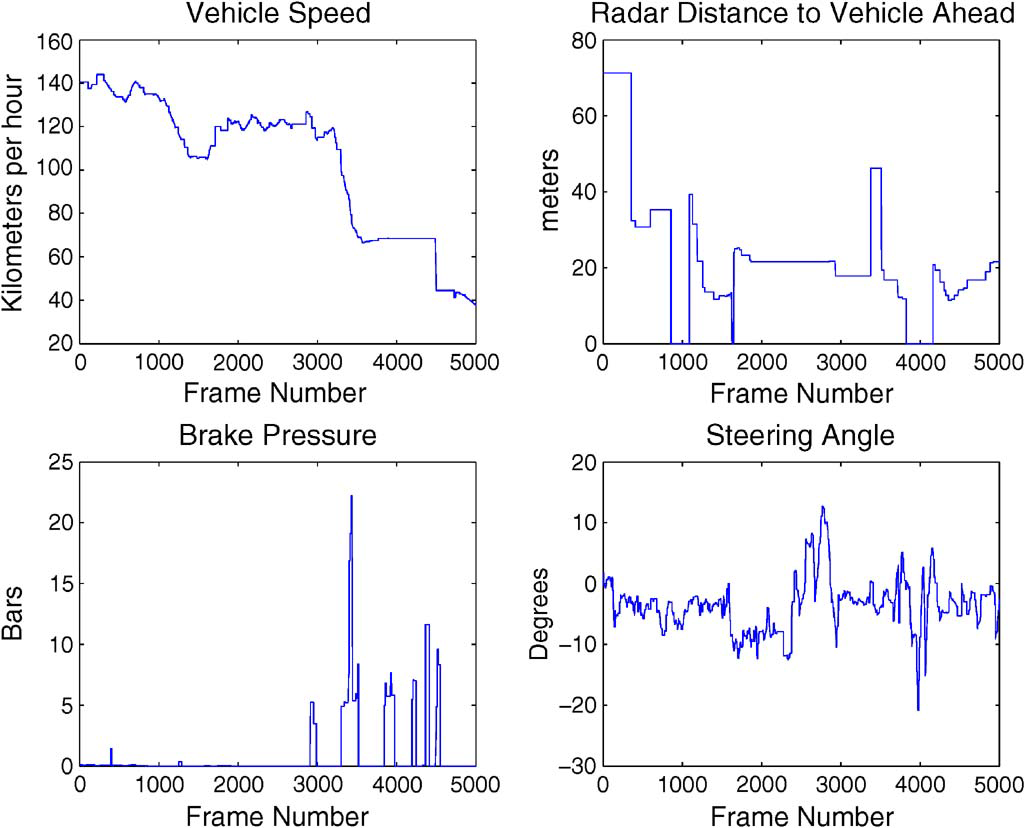 Results
http://www.youtube.com/watch?v=ipXQFcAeovk&feature=endscreen&NR=1

http://www.youtube.com/watch?v=JmxDIuCIIcg&feature=endscreen&NR=1

http://www.youtube.com/watch?v=i6roGUznJ4A
Reference
‘Integrated Lane and Vehicle Detection, Localization, and Tracking: A Synergistic Approach’  Sayanan Sivaraman, Student Member, IEEE, and Mohan Manubhai Trivedi, Fellow, IEEE

‘Perspective and its Projection Transformation’, He Yuanjun (Department of Computer Science and Engineering, Shanghai Jiaotong University, Shanghai 200030,China) 

3-D Study Notes, Guohua Lin, 2012/7/11

Wikipedia.com
Thank You!